Safety and Consistency of Mutable Attributes using Quotas: A Formal AnalysisMehrnoosh ShakaramiRavi SandhuInstitute for Cyber Security (ICS)Center for Security and Privacy Enhanced Cloud Computing (C-SPECC)Department of Computer Science University of Texas at San AntonioThe First IEEE International Conference on Trust, Privacy and Security in Intelligent Systems and Applications (TPS’19)Los Angeles, CA, USA – Dec 12-14, 2019
Introduction & Motivation
1
3
4
2
Introduction & Background
Underlying Assumptions and Proposed Solution
Discussion, Conclusion and Future Work
Background and Preliminaries
What is Attribute Based Access Control?
Why I should care about consistency problem?
System Assumptions and Practical Use Cases
Consistency Considerations, Level details and properties
Limitations and Practical Issues
What has been done? What to do next?
Previous Research
Preliminaries: Mutability and Quota-based Approach
3
Preliminary Results
The text demonstrates how your own text will look when you replace the placeholder text.
Introduction
Access control regulates access to protected resources in the system with respect to the policy.
SUBJECT
Generally an individual, process, or device causing information to flow among objects or change to the system state.
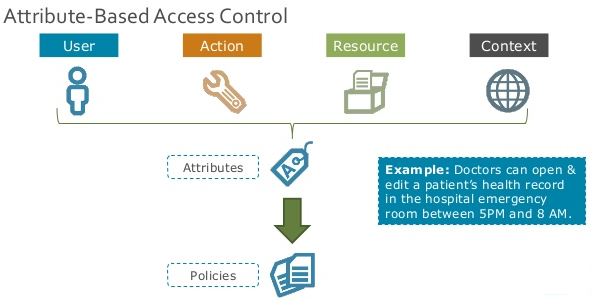 OBJECT
System-related protected entity (e.g., devices, files, records, tables, processes, programs, domains) containing or receiving information.
Policy
A set of rules which regulates access of subjects to protected objects in the system.
Consistency Problem
Consistency Problem: When multiple attributes are involved, consistency problem results in granting access when it should be denied (safety violation) or denying access when it should be granted (availability violation), due to following reasons:
Asynchronous nature of distributed systems
Cached values of attributes
Network and system failures
Incremental assembly of subject attributes
Differing validity periods for subject attribute values
Introduction & Motivation
1
3
4
2
Introduction & Background
Underlying Assumptions and Proposed Solution
Discussion, Conclusion and Future Work
Background and Preliminaries
What is Attribute Based Access Control?
Why I should care about consistency problem?
System Assumptions and Practical Use Cases
Consistency Considerations, Level details and properties
Limitations and Practical Issues
What has been done? What to do next?
Previous Research
Preliminaries: Mutability and Quota-based Approach
3
Preliminary Results
The text demonstrates how your own text will look when you replace the placeholder text.
Previous Research
Safety and consistency in trust negotiation [Lee-Winslett, CCS’06]
Safety and consistency in ABAC
Revocation-based
Refresh-based





Consistency of Mutable attribute: this work
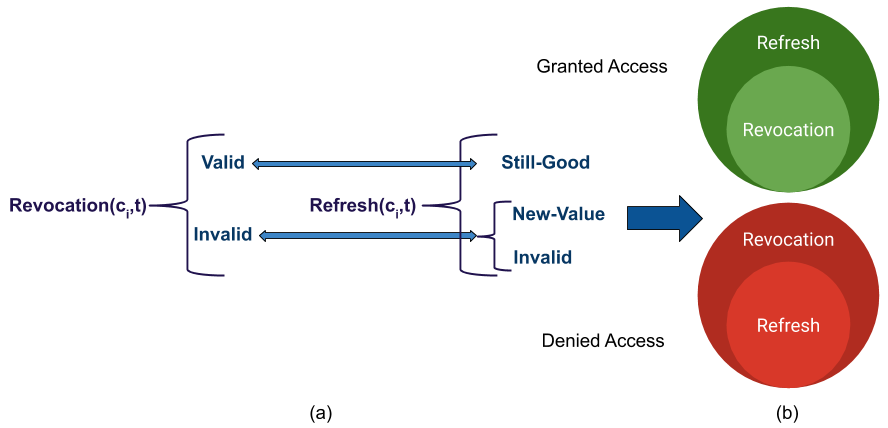 Mutablility and Consistency
First introduced in UCONABC: a family of access control models to extend traditional access control.

Mutability: attribute changes as a side effect of access
Account balance changes after each payment

Mutability adds further complication to safety and consistency management, as modification of attribute values should be done in a trusted way to avoid outdated values
Quota-based Approach
Quota:
For reusable resources
For consumable resources
Each mutable attribute has a global limit known to AA which could be managed centrally or be distributed to local servers
Quota apportion could be done through:
Service-based
User-based
Introduction & Motivation
1
3
4
2
Introduction & Background
Underlying Assumptions and Proposed Solution
Discussion, Conclusion and Future Work
Background and Preliminaries
What is Attribute Based Access Control?
Why I should care about consistency problem?
System Assumptions and Practical Use Cases
Consistency Considerations, Level details and properties
Limitations and Practical Issues
What has been done? What to do next?
Previous Research
Preliminaries: Mutability and Quota-based Approach
3
Preliminary Results
The text demonstrates how your own text will look when you replace the placeholder text.
Underlaying Assumptions
An ABAC model is in place
Attribute credential provision is through multiple authorities
Administrative changes are always done through AA
Quota-based approach has been applied to manage concurrency while using multiple authorities
Decision point is the entity which determines the set of relevant attributes
Practical Use Case Scenarios(1)
Centralized Approach
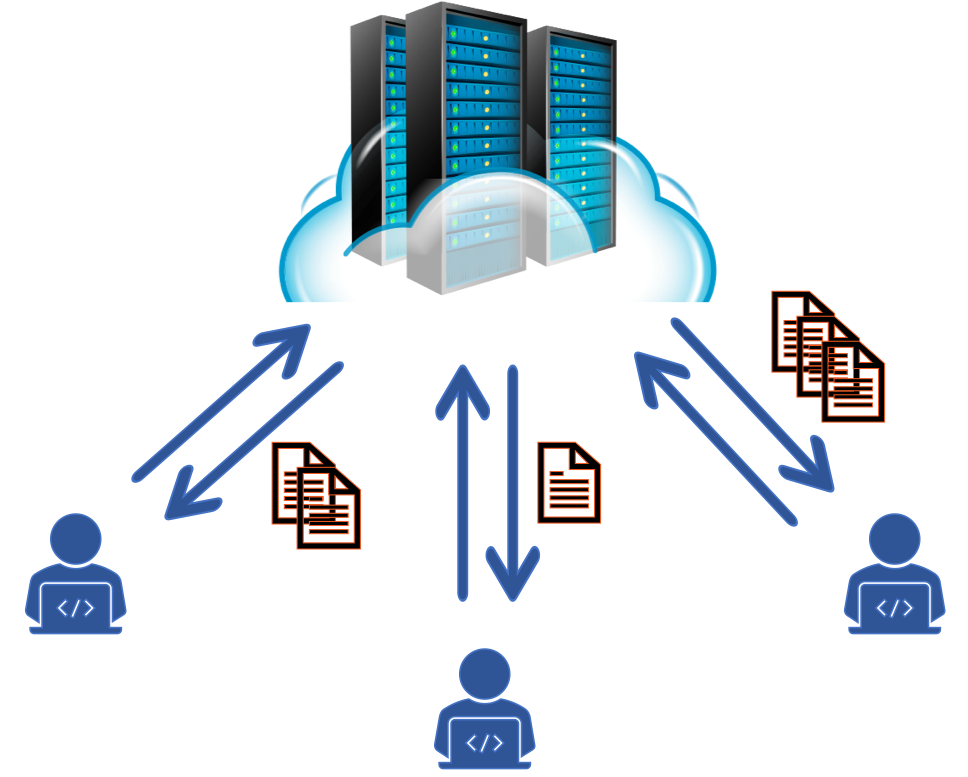 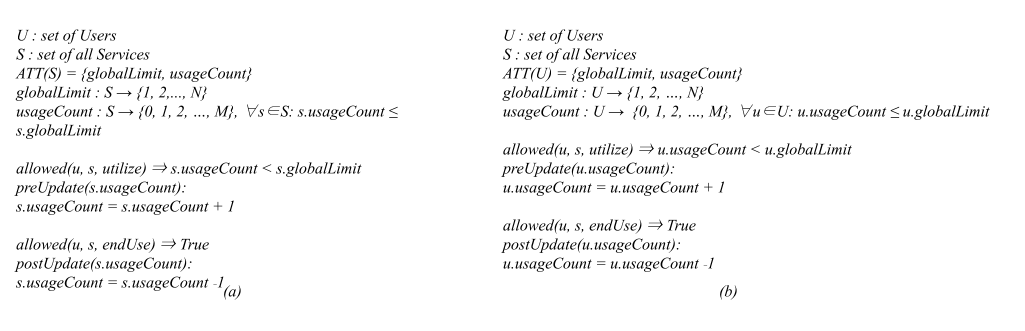 Practical Use Case Scenarios(2)
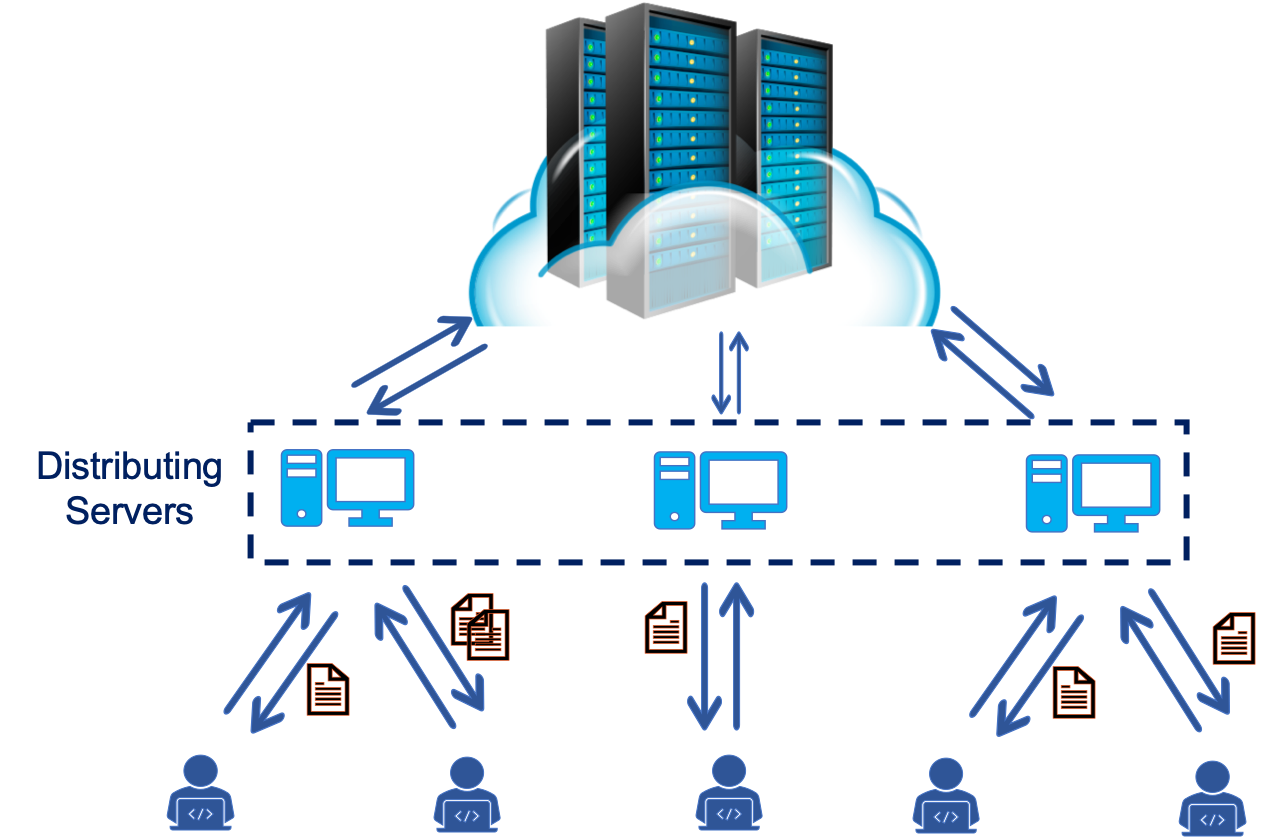 Distributed approach:
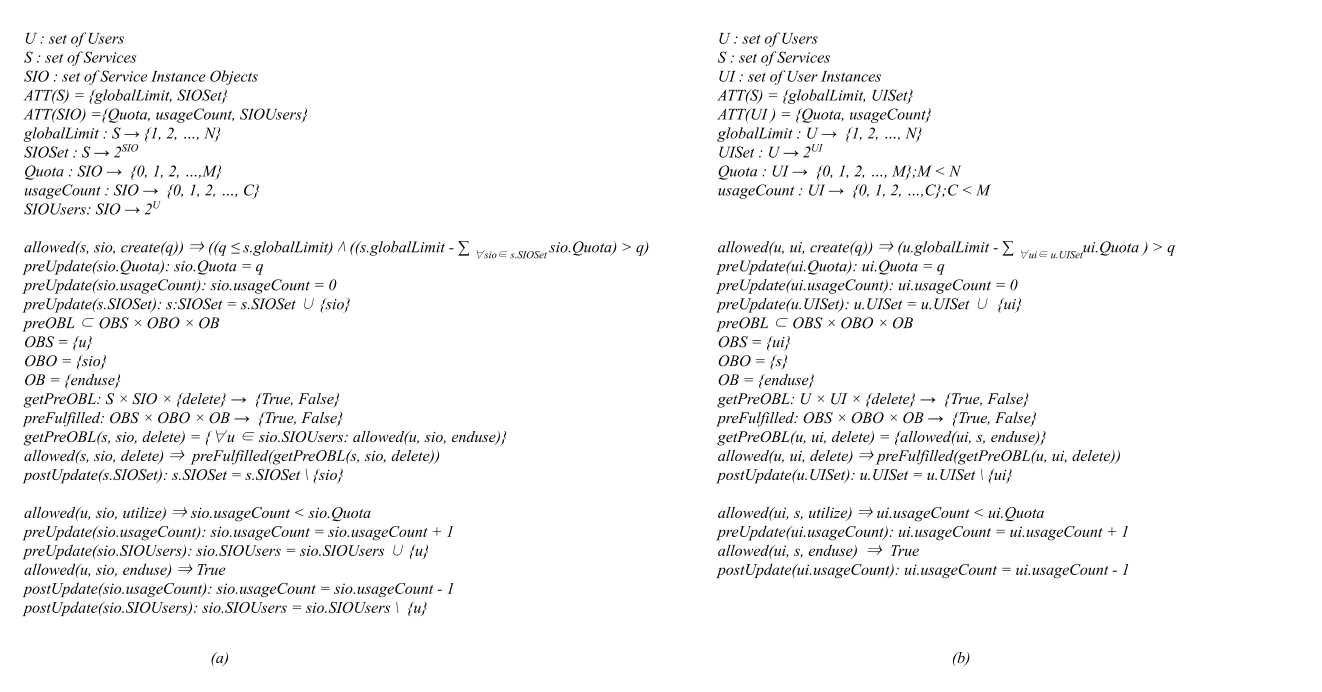 Distributed vs. Centralized Approach
Property 1: 


Property 2:


Property 3:
Centralized quota management provides correct access control decision.
Distributed quota management approach provides less availability and less utilization, comparing to the centralized approach.
Distributed quota management access provision is correct.
Proposed Consistency Levels
Lifetime Overlap
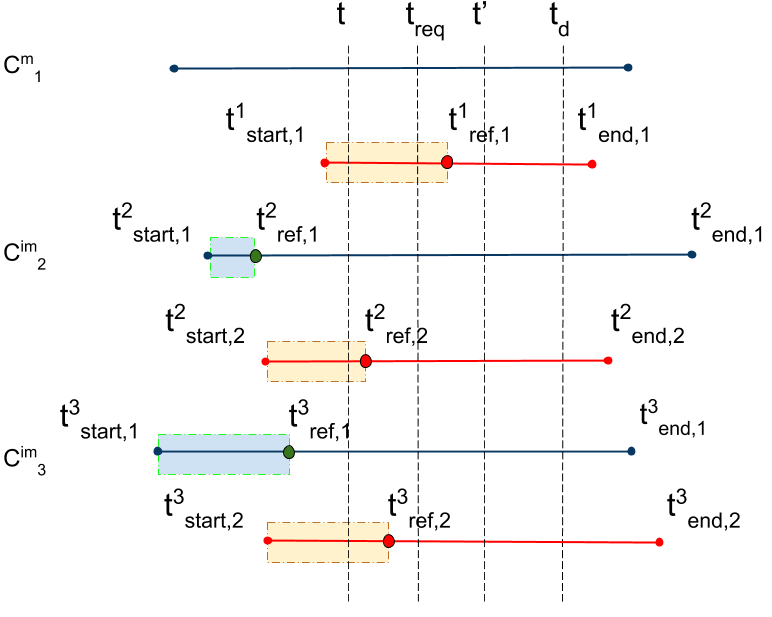 Proposed Consistency Levels
Freshness Overlap
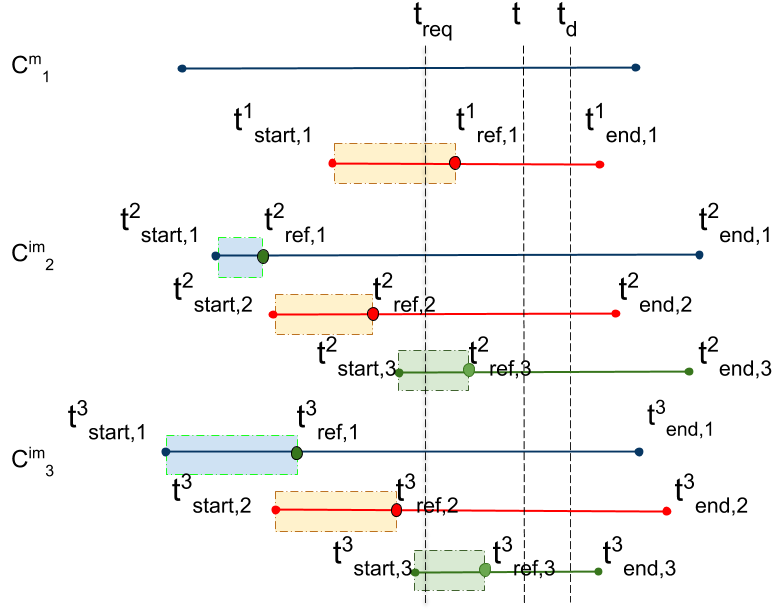 Introduction & Motivation
1
3
4
2
Introduction & Background
Underlying Assumptions and Proposed Solution
Discussion, Conclusion and Future Work
Background and Preliminaries
What is Attribute Based Access Control?
Why I should care about consistency problem?
System Assumptions and Practical Use Cases
Consistency Considerations, Level details and properties
Limitations and Practical Issues
What has been done? What to do next?
Previous Research
Preliminaries: Mutability and Quota-based Approach
3
Preliminary Results
The text demonstrates how your own text will look when you replace the placeholder text.
Consistency Considerations for Mutable Attributes
We observe revocation as inappropriate for mutable attributes, so we used refresh.
As for immutable attribute, consistency problem arise only if there are multiple attributes in relevant attribute sets
Conclusion and Future Work
The safety and availability of mutable in multi-authority distributed ABAC systems has been formally characterized.
The revocation scenario claimed to be inappropriate for mutable attributes.
We proposed two consistency levels which are totally ordered in strictness.

Some future research directions:
Other access control information is subject to staleness, e.g. policy and object attributes.
Models could be developed for ongoing authorization.
Thank You